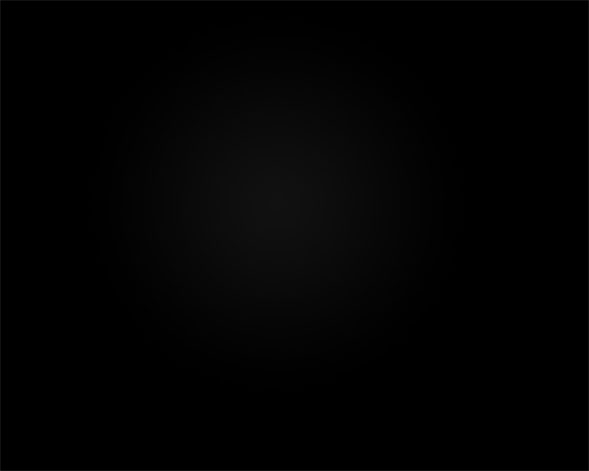 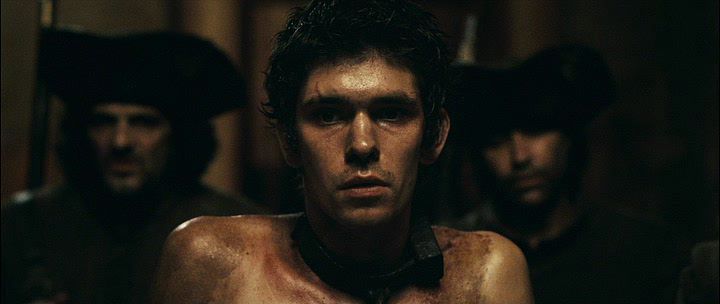 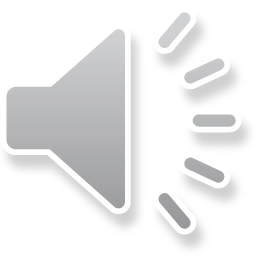 Парфумер: Історія одного вбивці
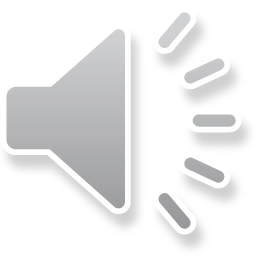 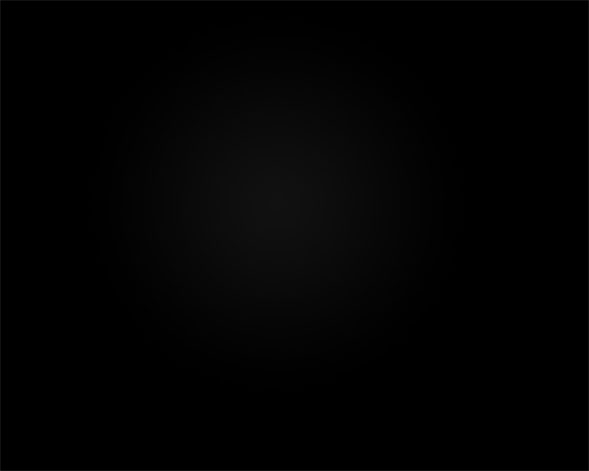 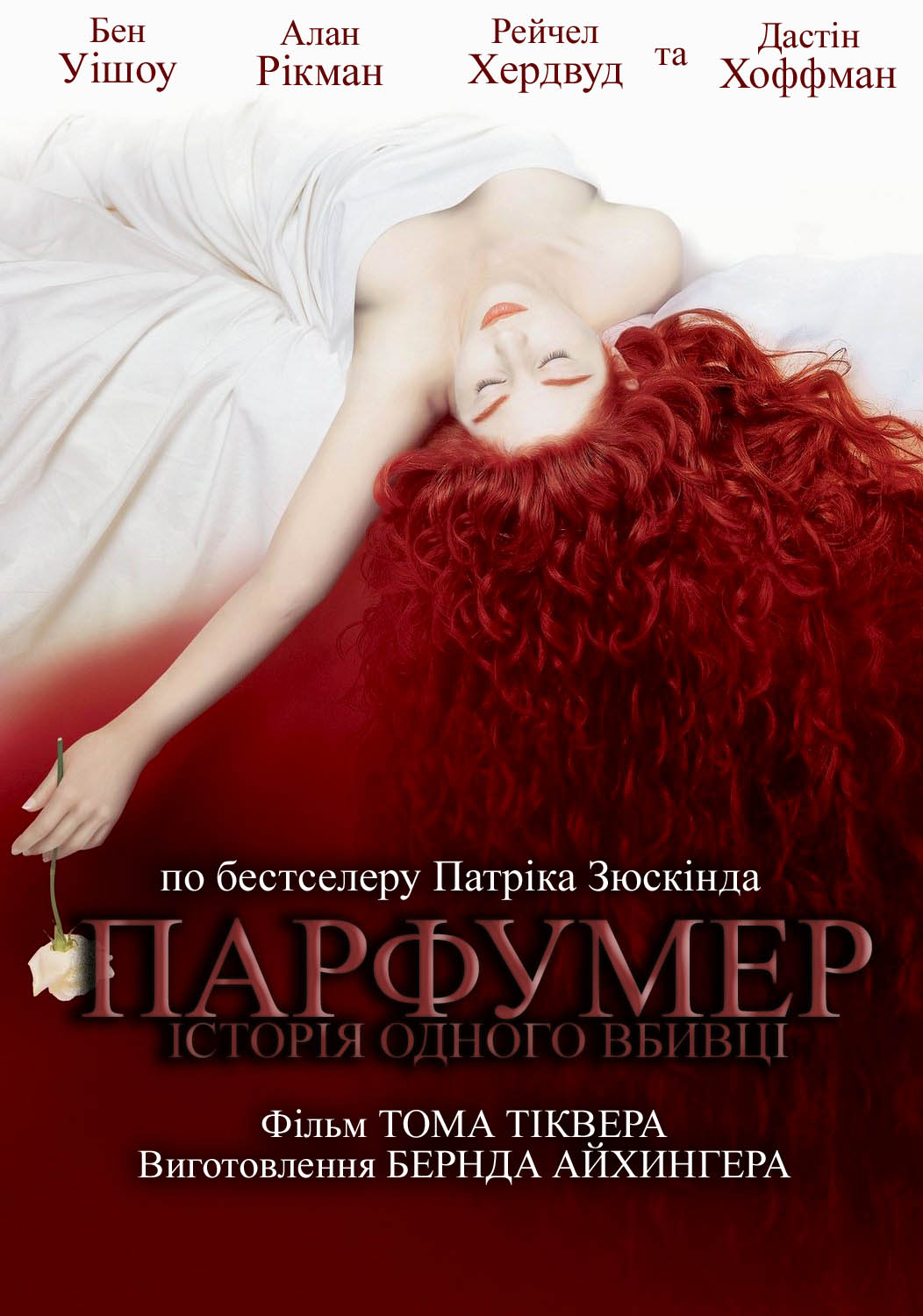 Ця шокуюча буквальному сенсі слова потрясла світ.
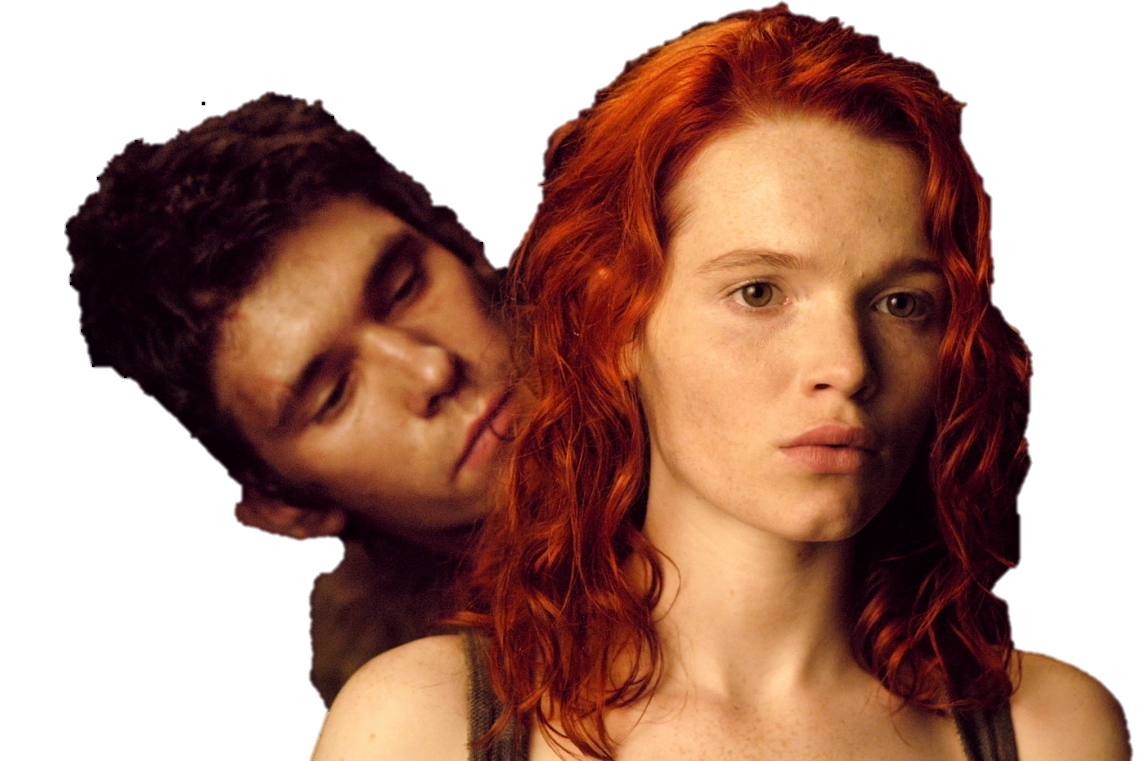 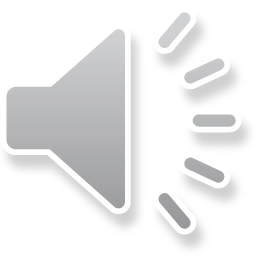 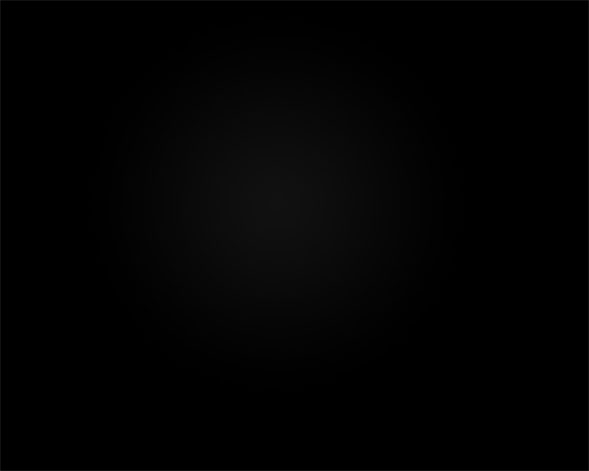 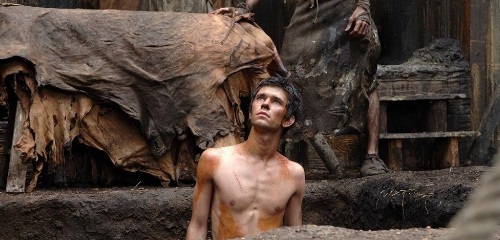 Жан-Батист Гренуй - самотній сирота, всіма покинутий і забутий світом, він змушений жебракувати і братися за найбруднішу роботу.
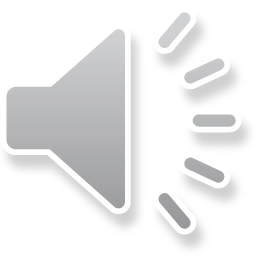 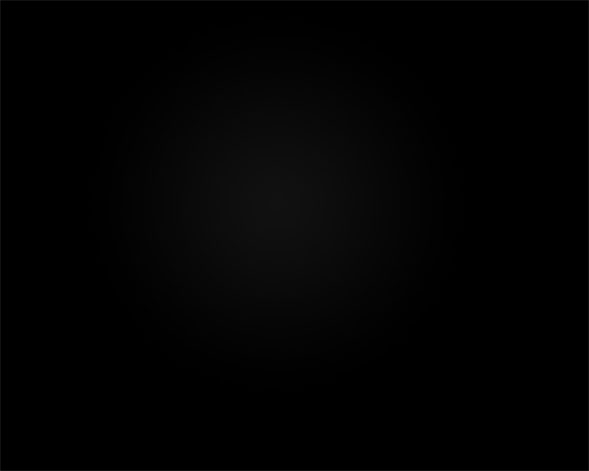 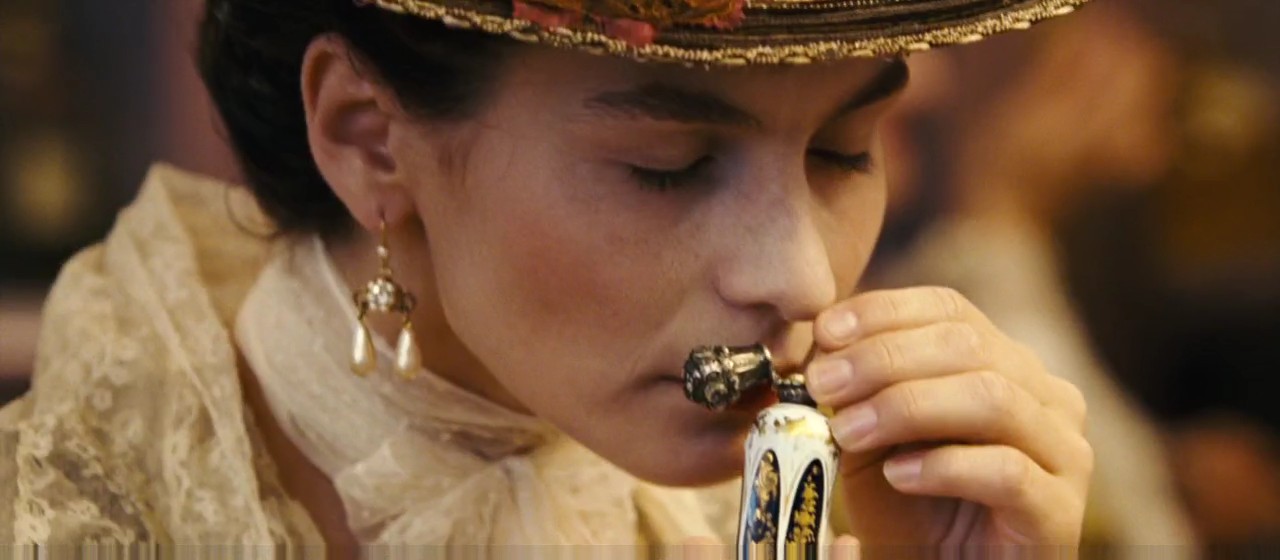 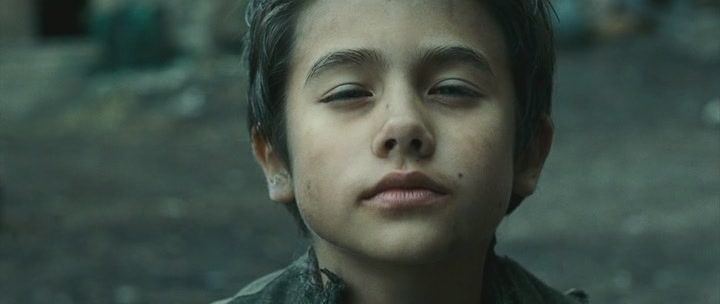 Але у нього абсолютне нюх, і це принесе йому в підсумку славу великого парфумера…
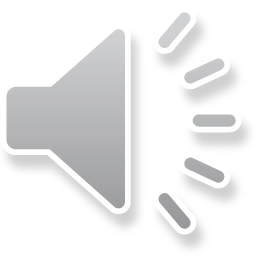 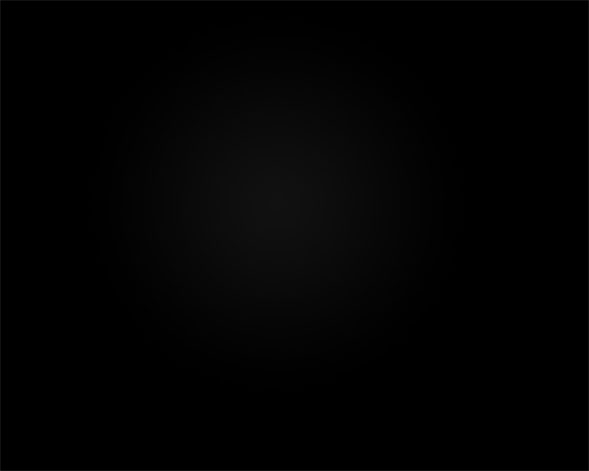 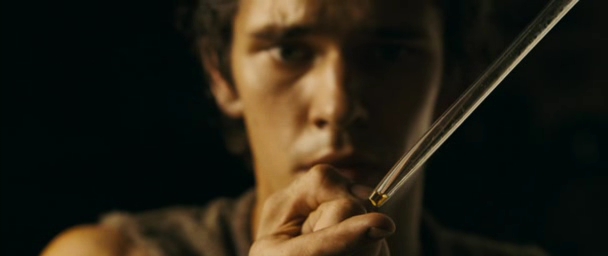 але якою ціною?
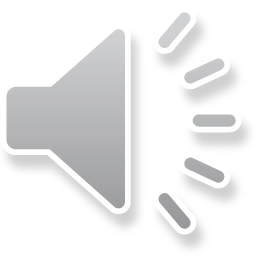 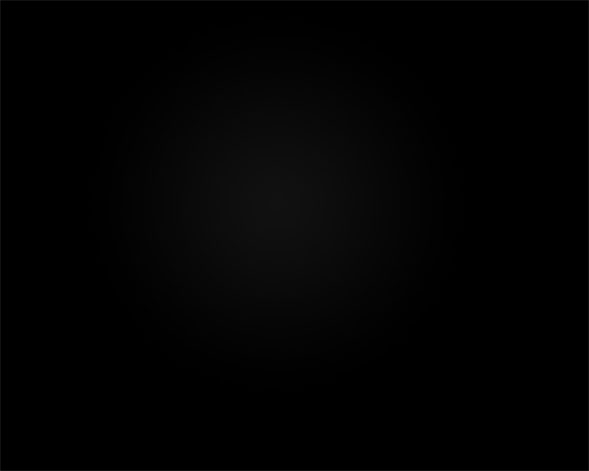 Люди будуть сходити з розуму від його божественних парфумів, натовпи будуть в його владі, поки не відкриється 
                                    страшна таємниця.
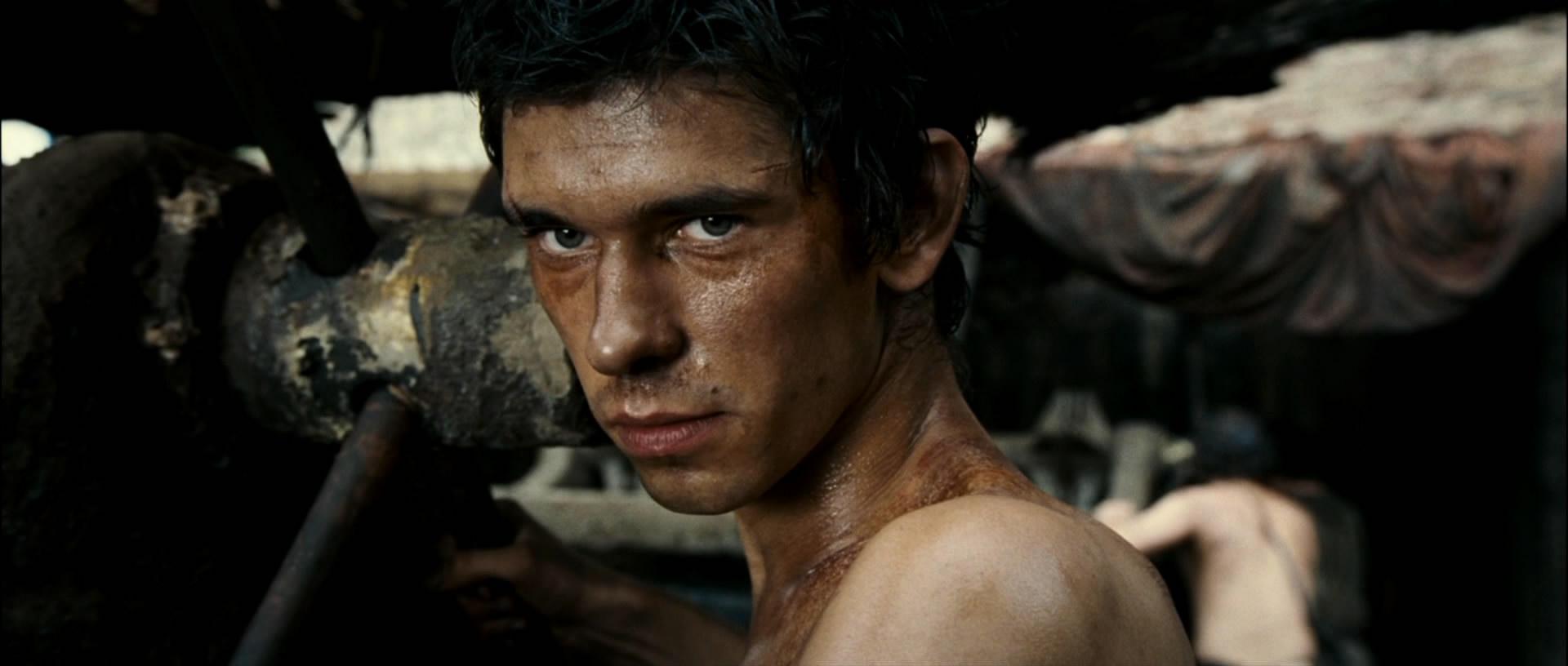 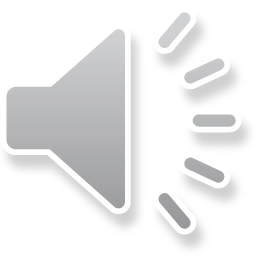 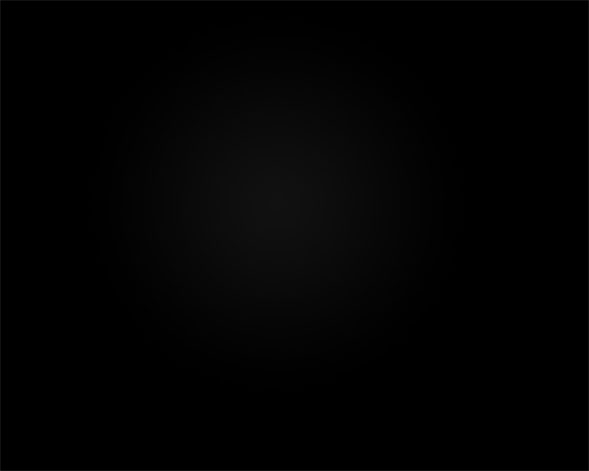 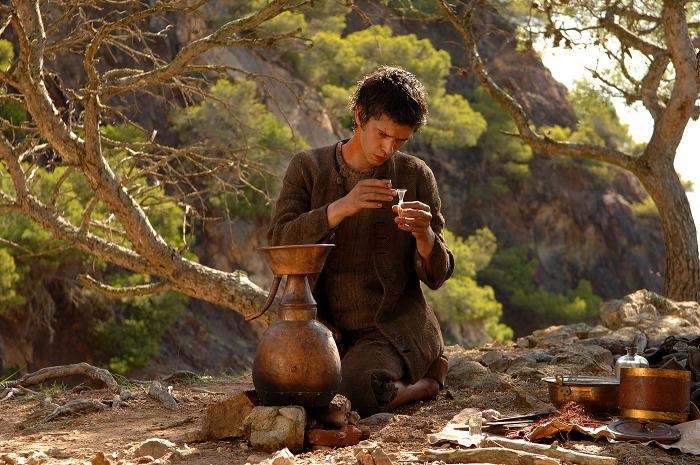 таємниця,що приголомшить суспільство..
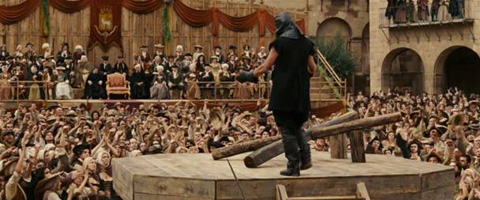 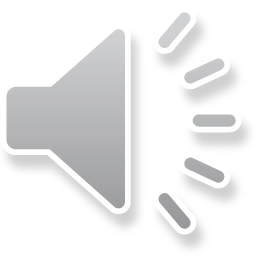 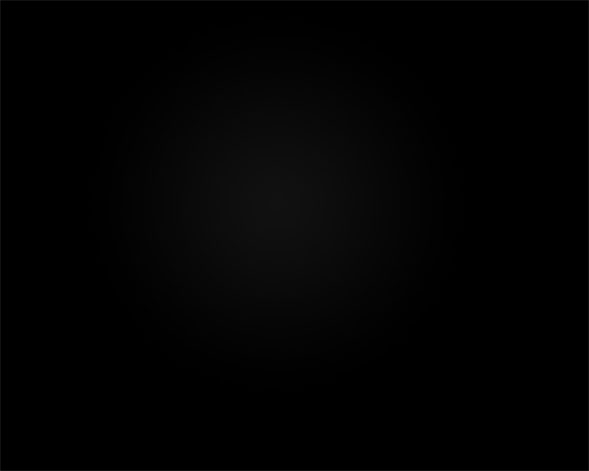 Таємниця,що змусить людей назавжди зненавидіти парфюмера..
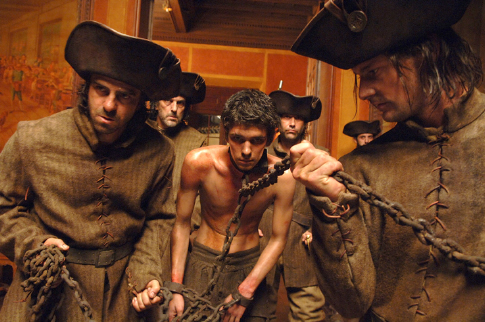 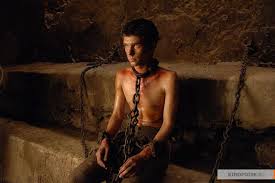 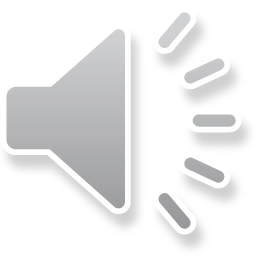 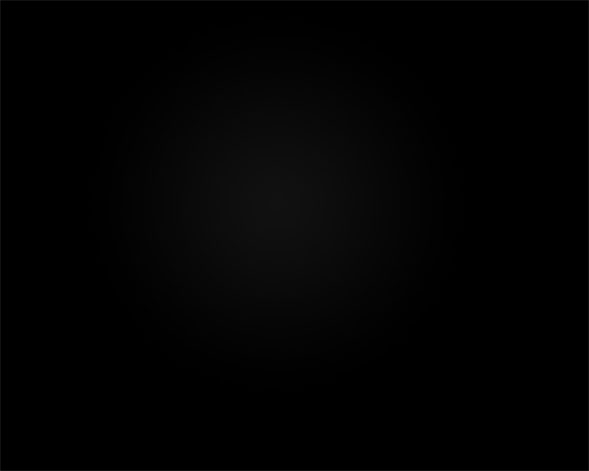 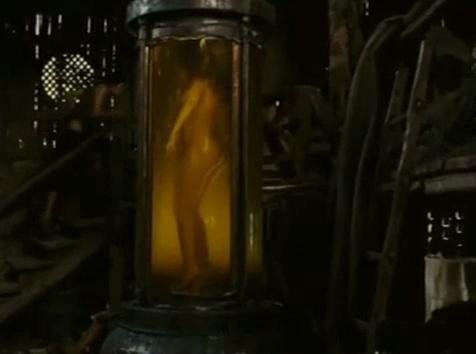 Герой ставить вражаючий своєю жорстокістю і холоднокровністю експеримент.
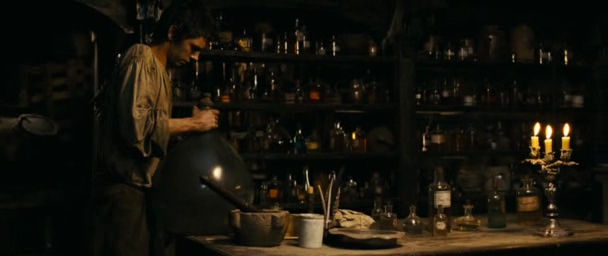 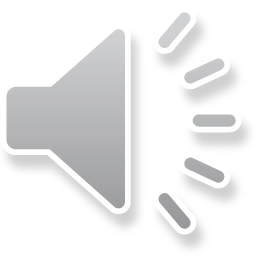 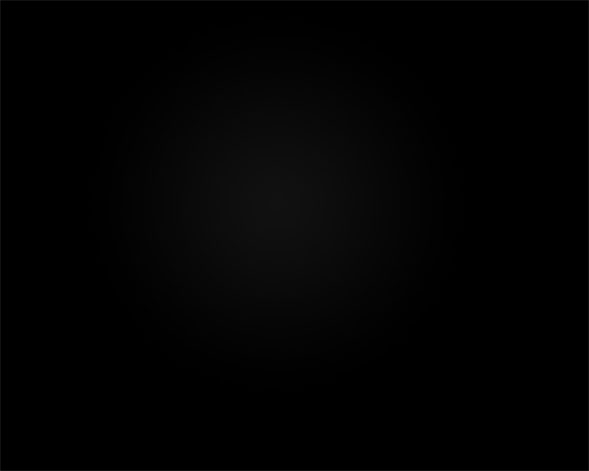 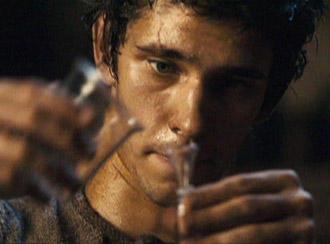 Одержимий ідеєю та невгамовним бажанням…
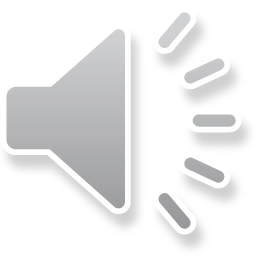 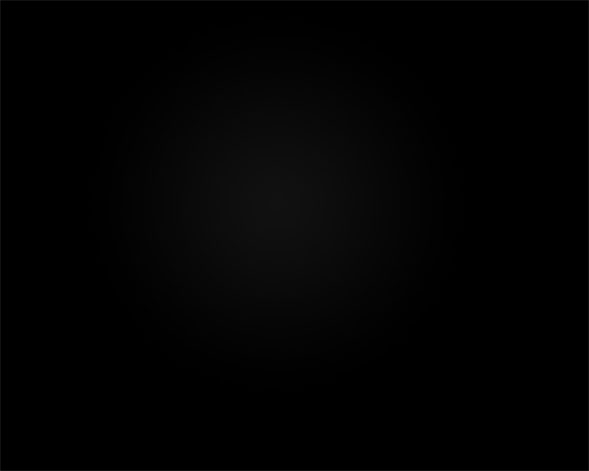 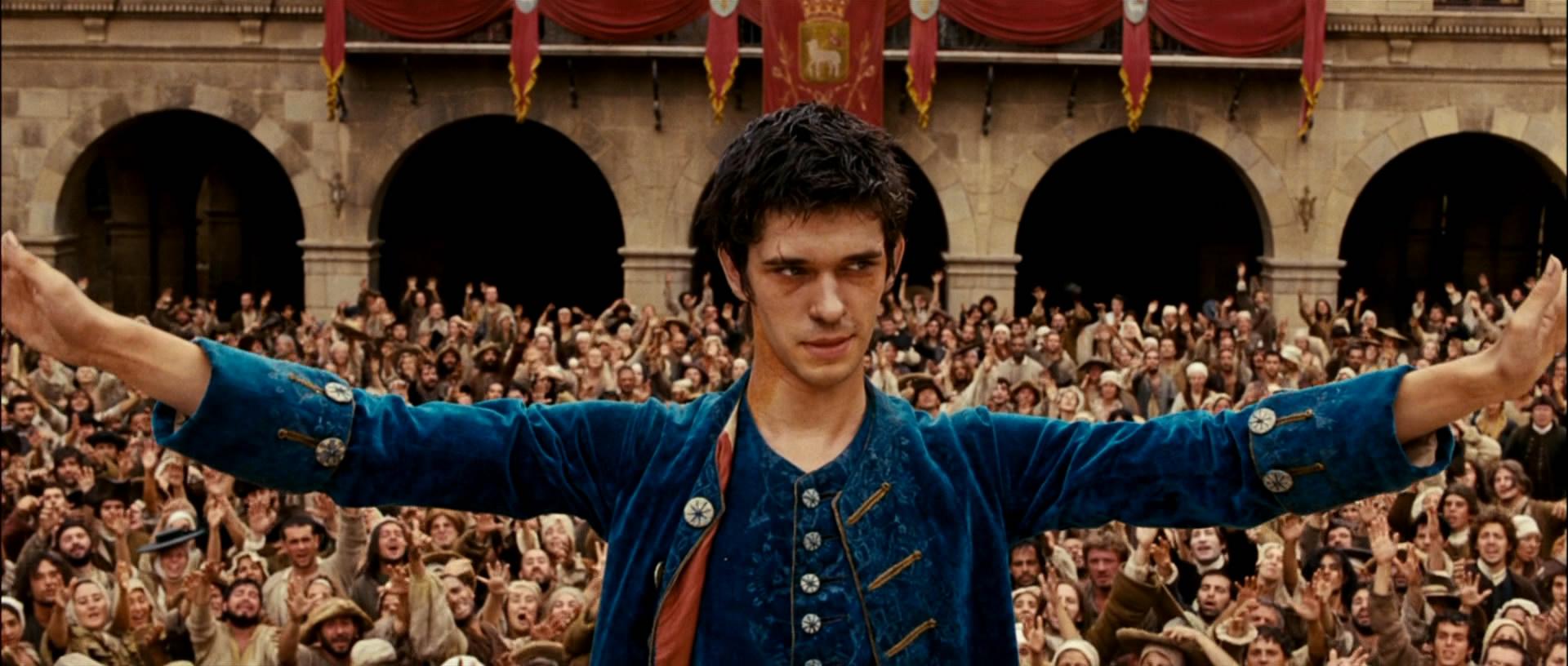 Геній чи вбивця? ?
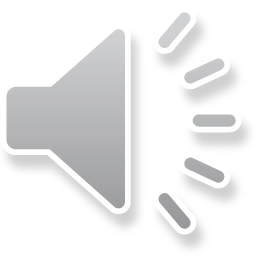 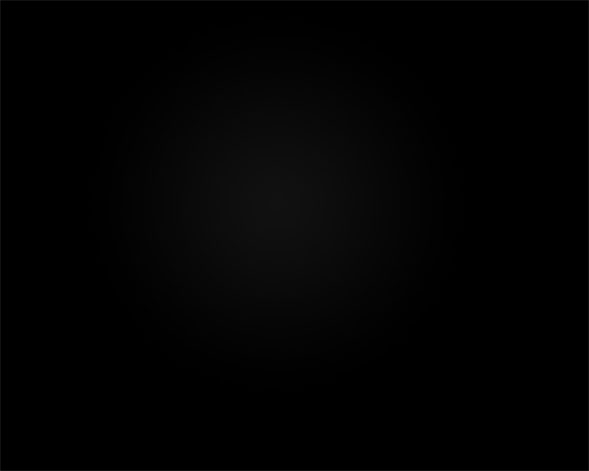 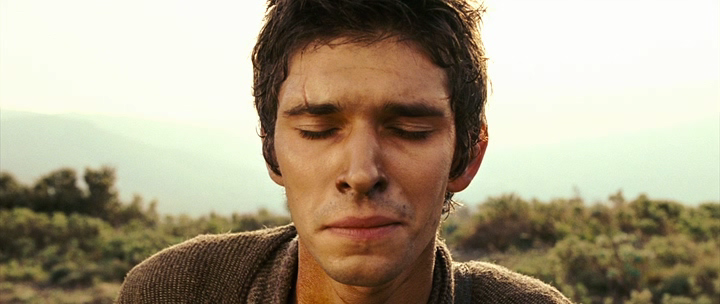 Талановитий чи  божевільний?
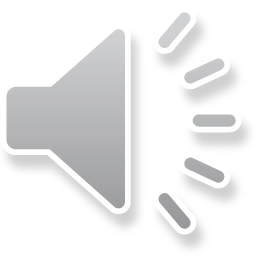 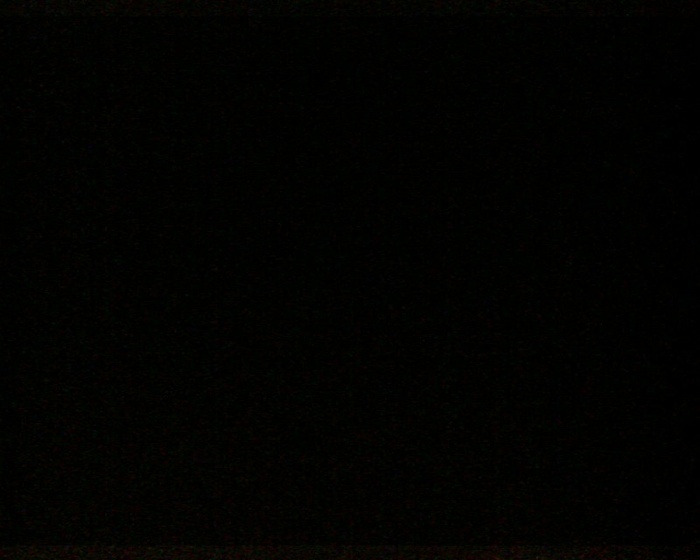 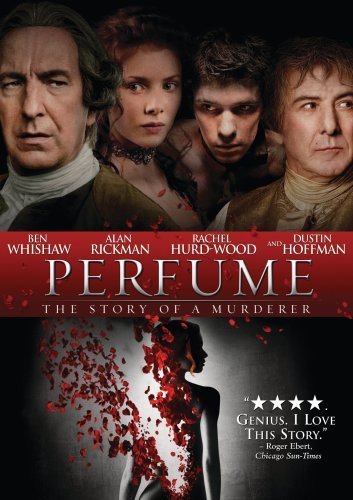 Парфумер
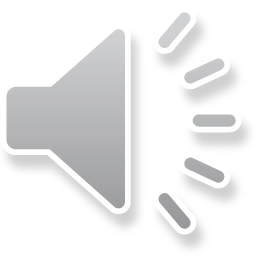 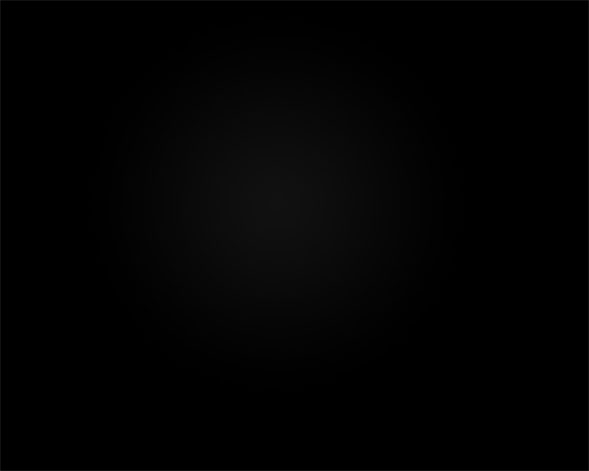 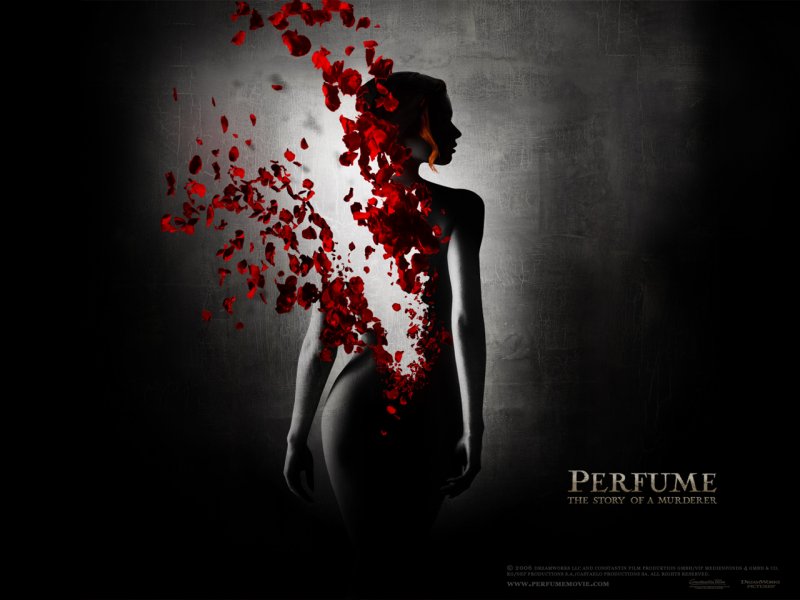 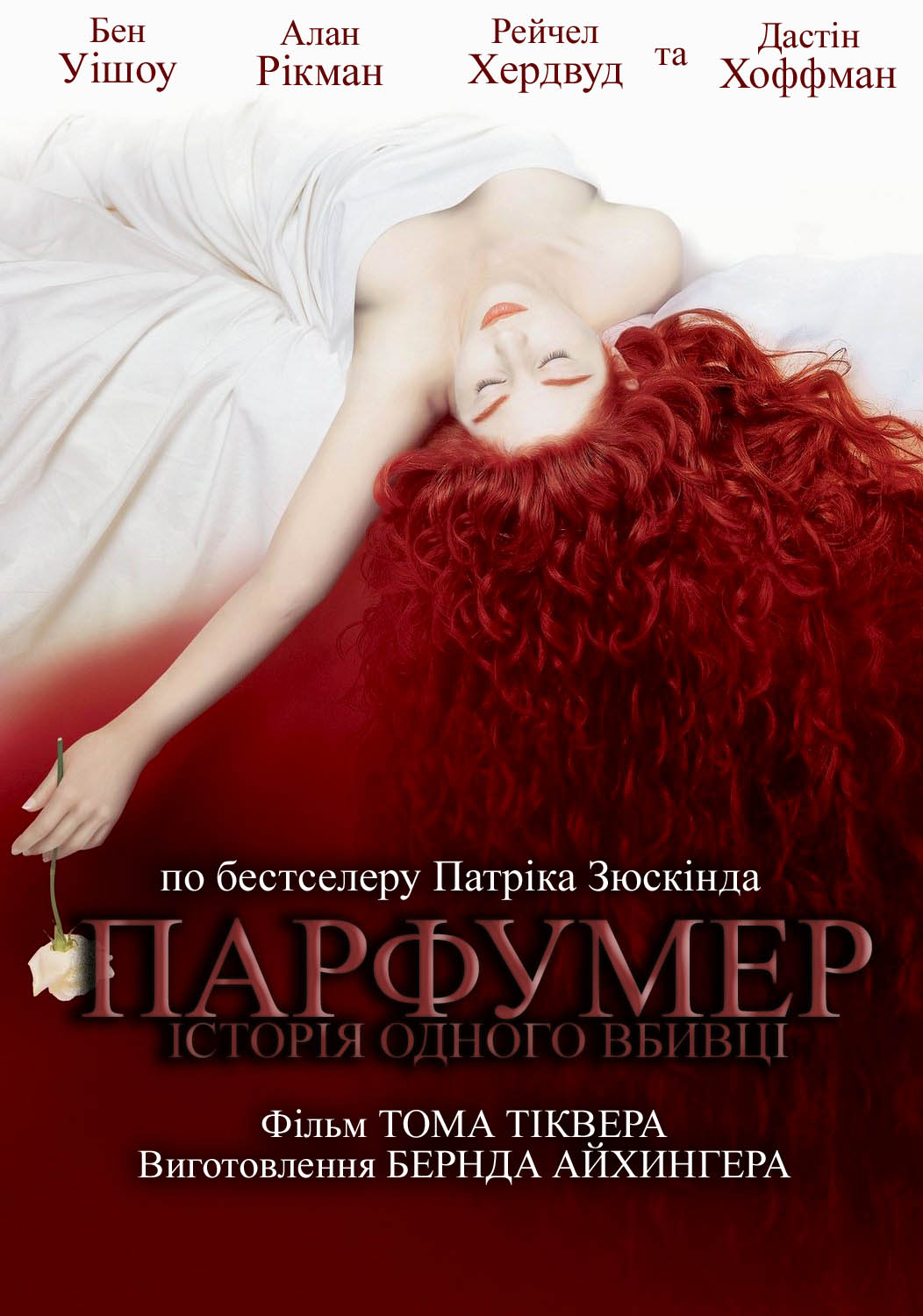 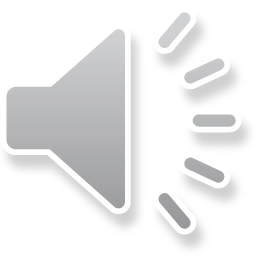 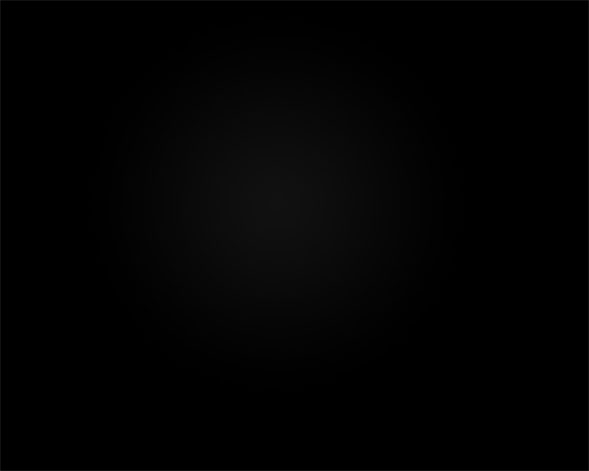 Виконала
учениця 11 класу
Котюжинська Вікторія
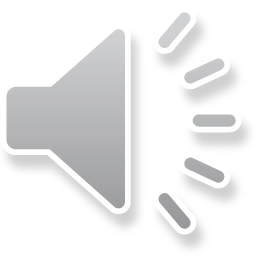